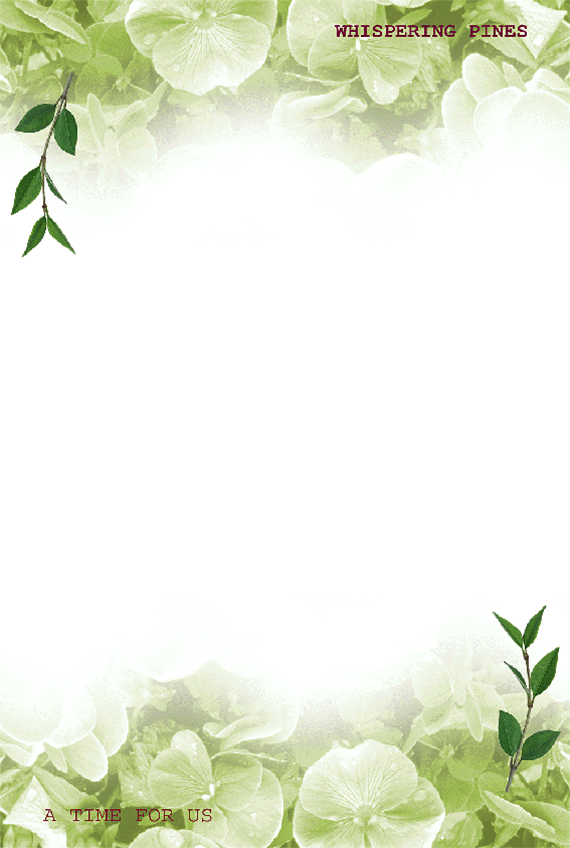 Tự nhiên và xã hội
Bài 12: Vui đón Tết
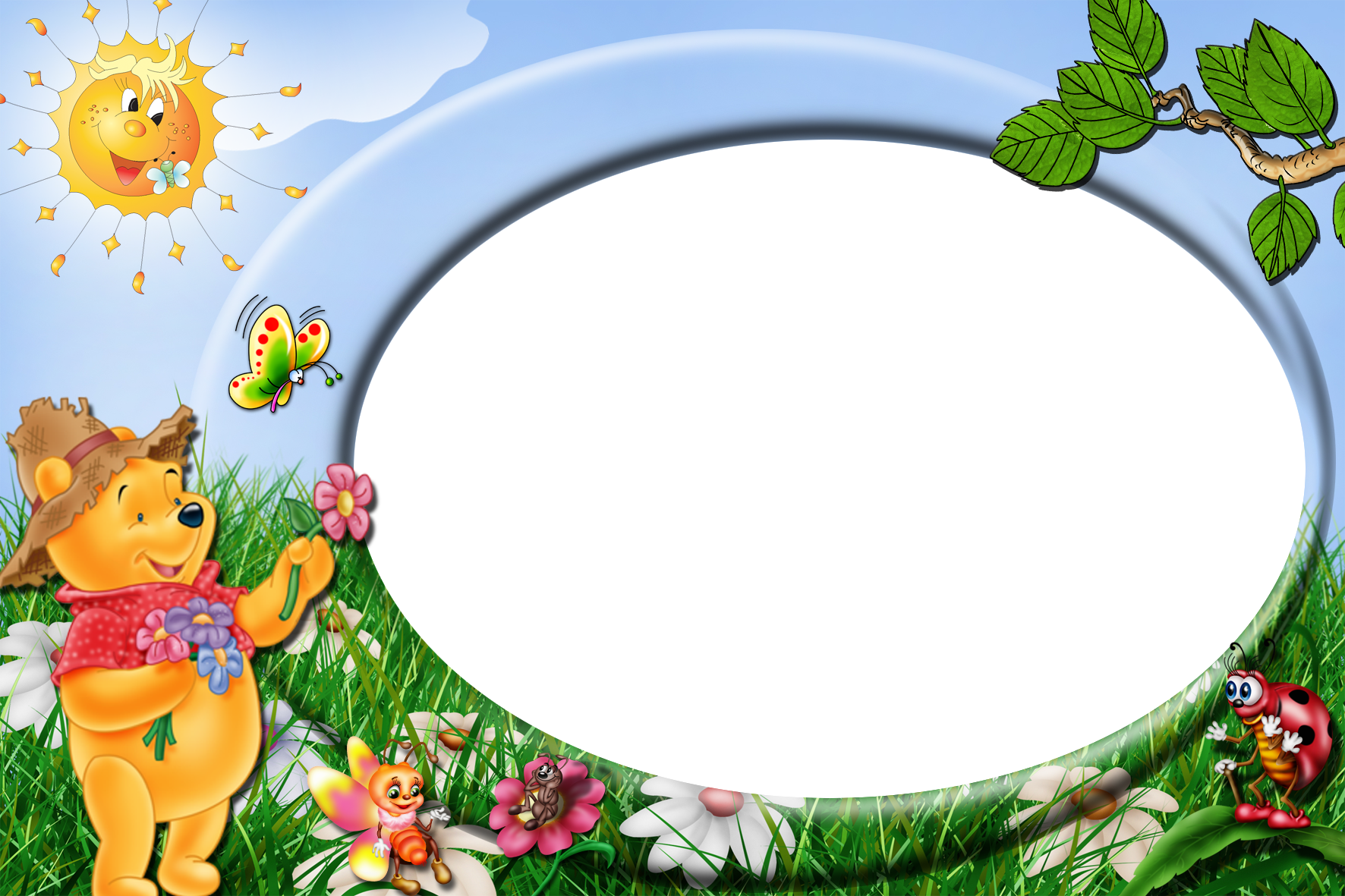 Khởi động
Hoạt động khám phá: Thảo luận nhóm
+ Quan sát hình và nói về những hoạt động thường diễn ra trong ngày Tết
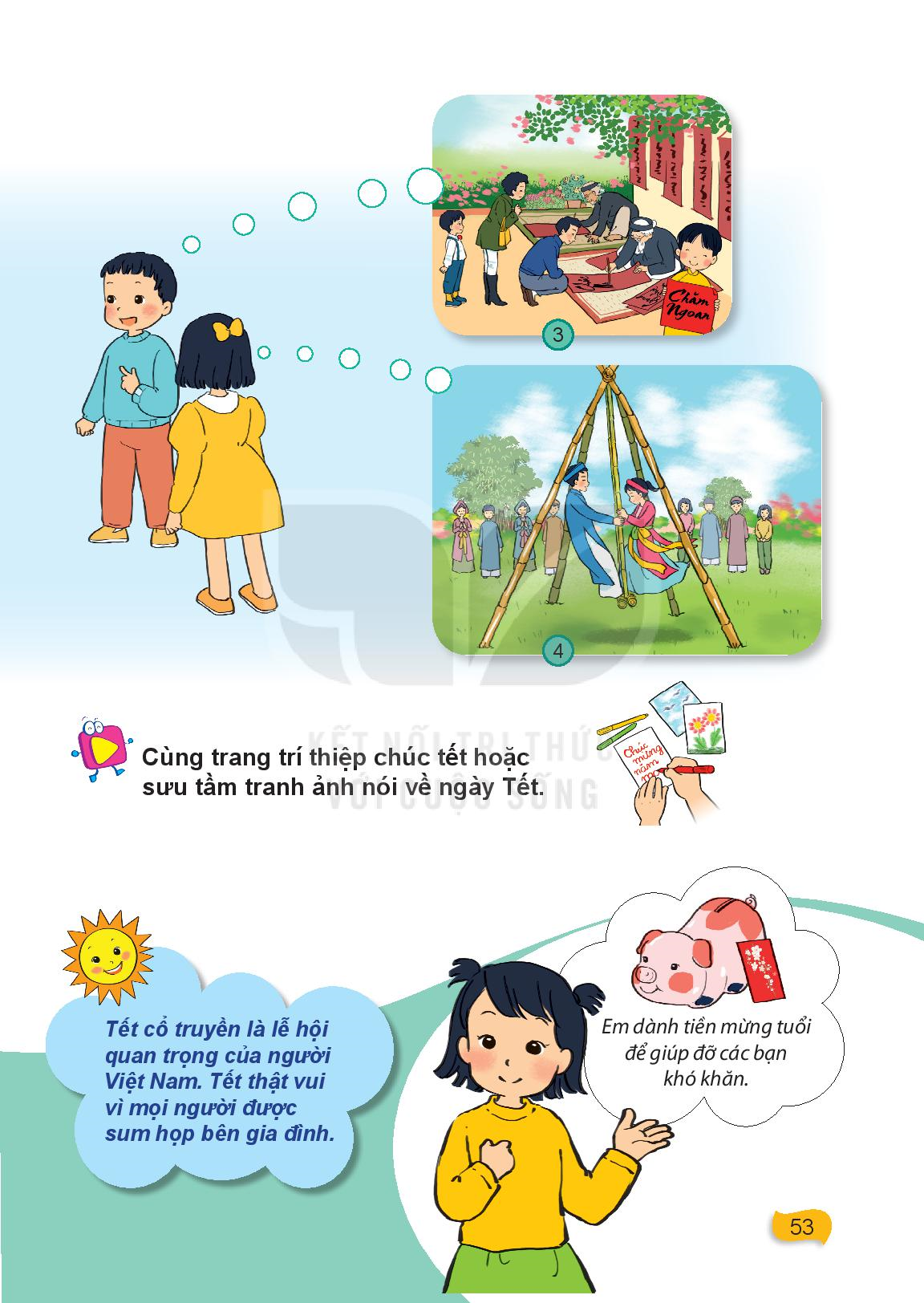 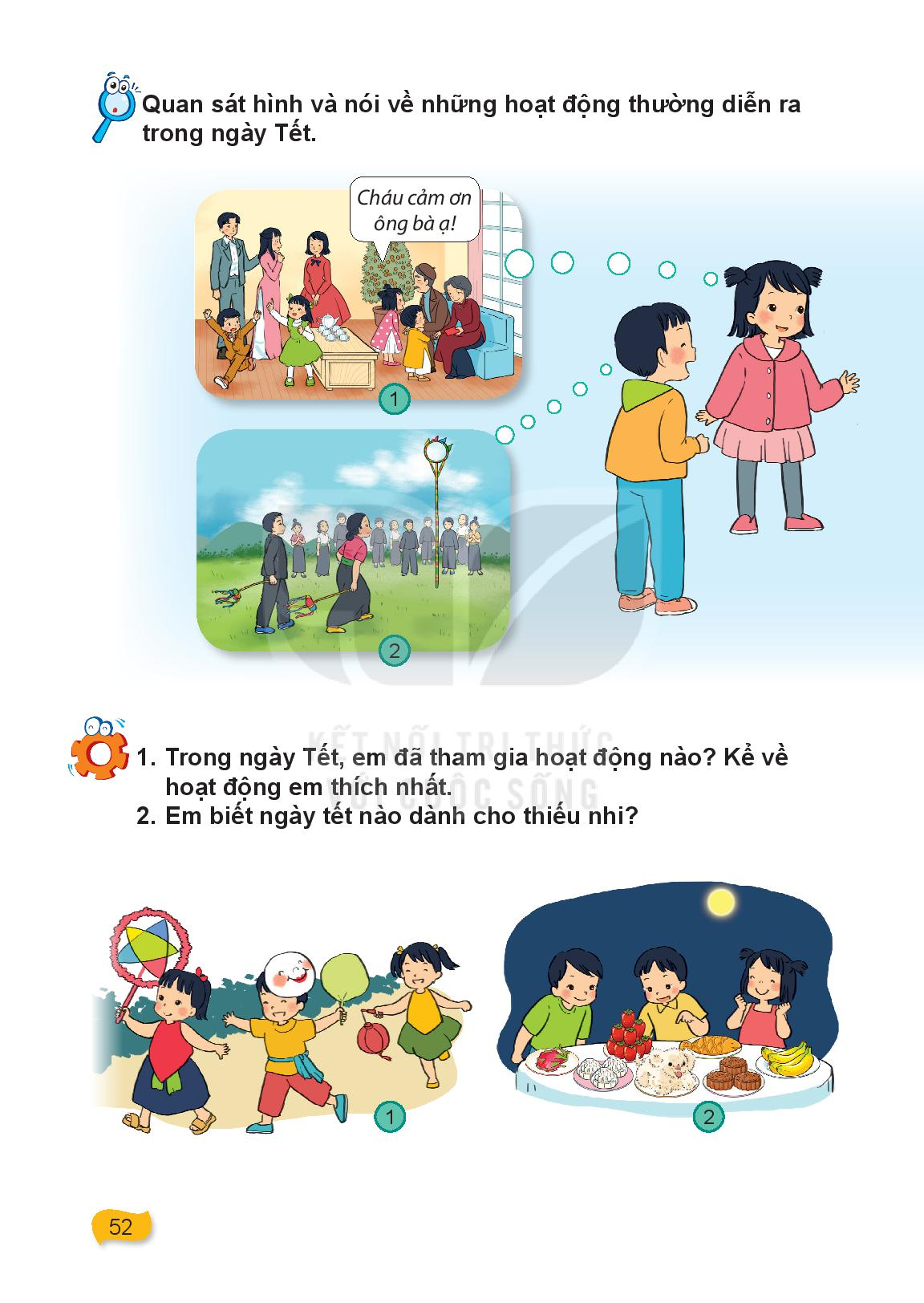 Hoạt động thực hành: Thảo luận nhóm 2
+ Trong ngày Tết em đã tham gia những hoạt động nào? 
+ Kể về hoạt động em thích nhất
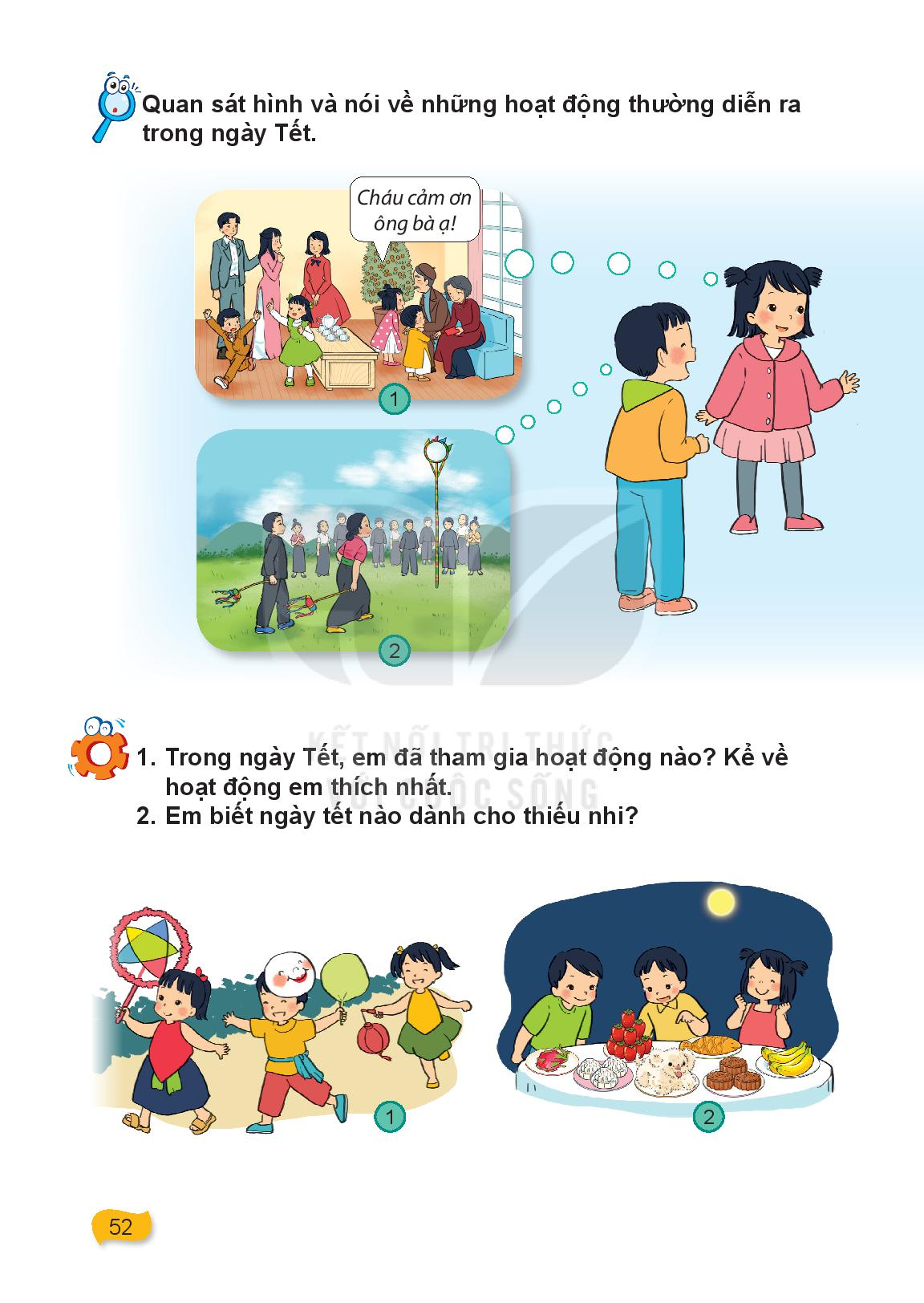 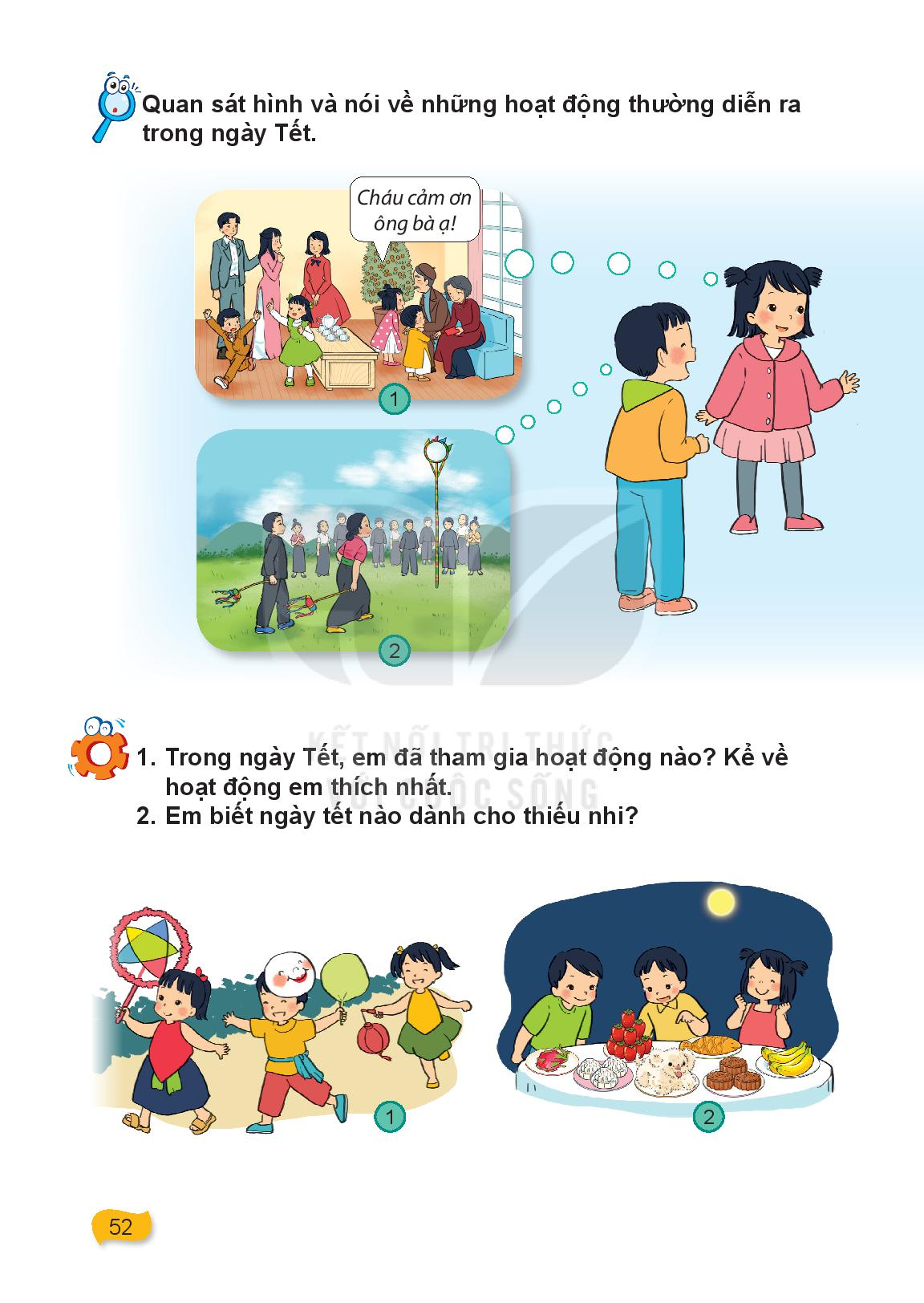 Thảo luận nhóm 2: Kể cho bạn cùng bàn nghe về hoạt động em thường làm trong ngày Tết trung thu
Kết luận: Tết cổ truyền là lễ hội quan trọng của người Việt Nam. Tết thật vui vì mọi người được sum họp bên gia đình.
Hoạt động thực vận dụng:
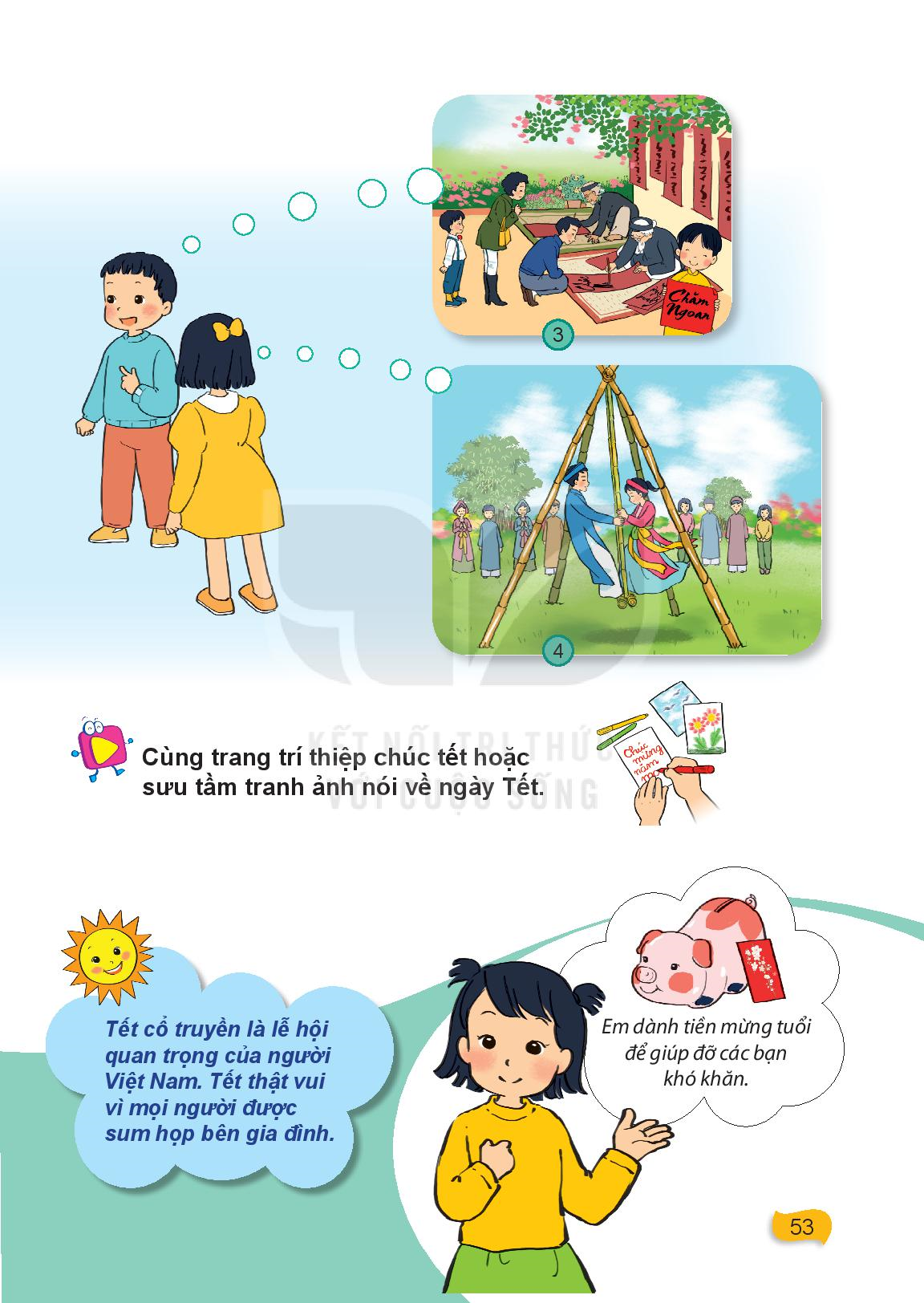 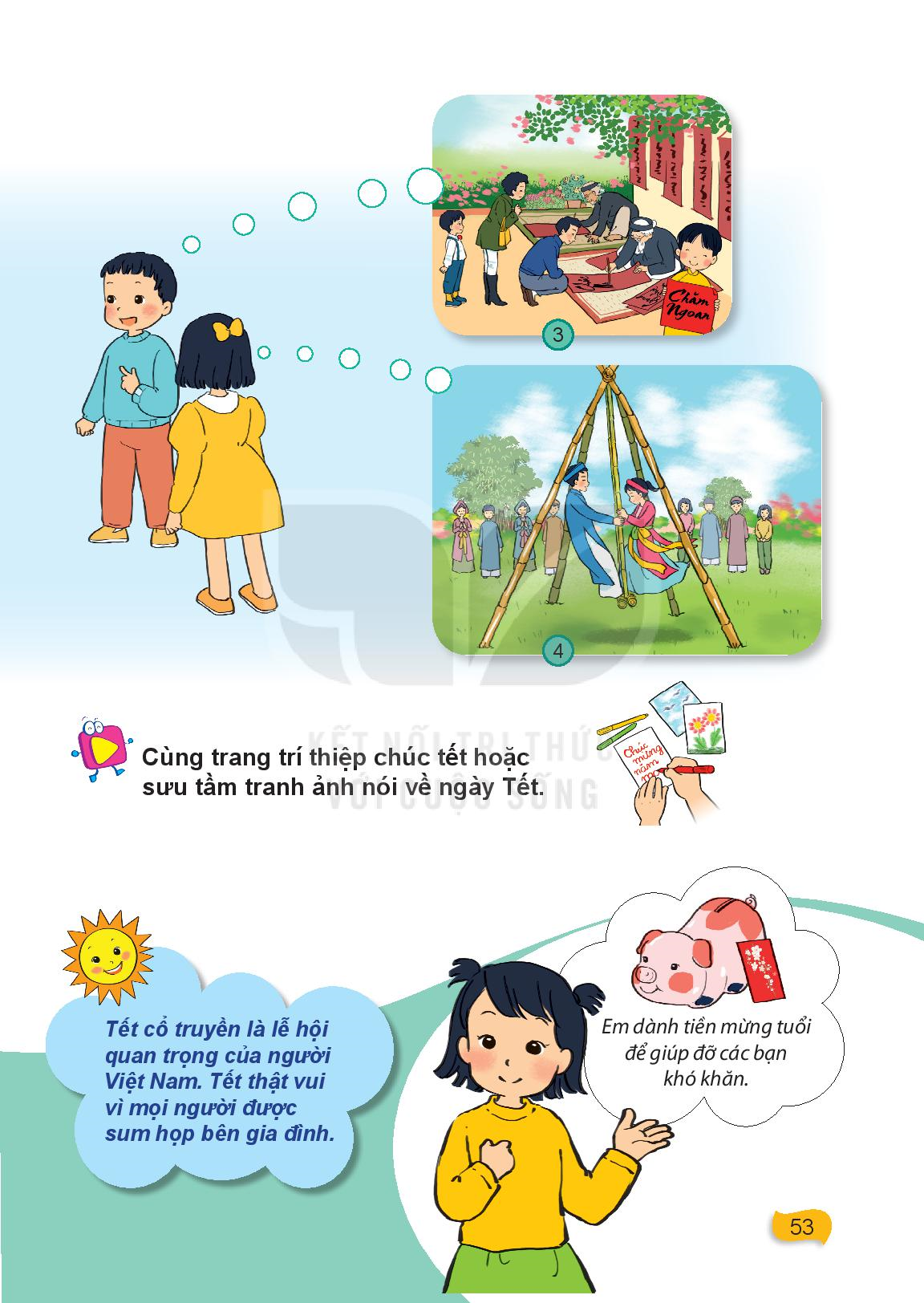 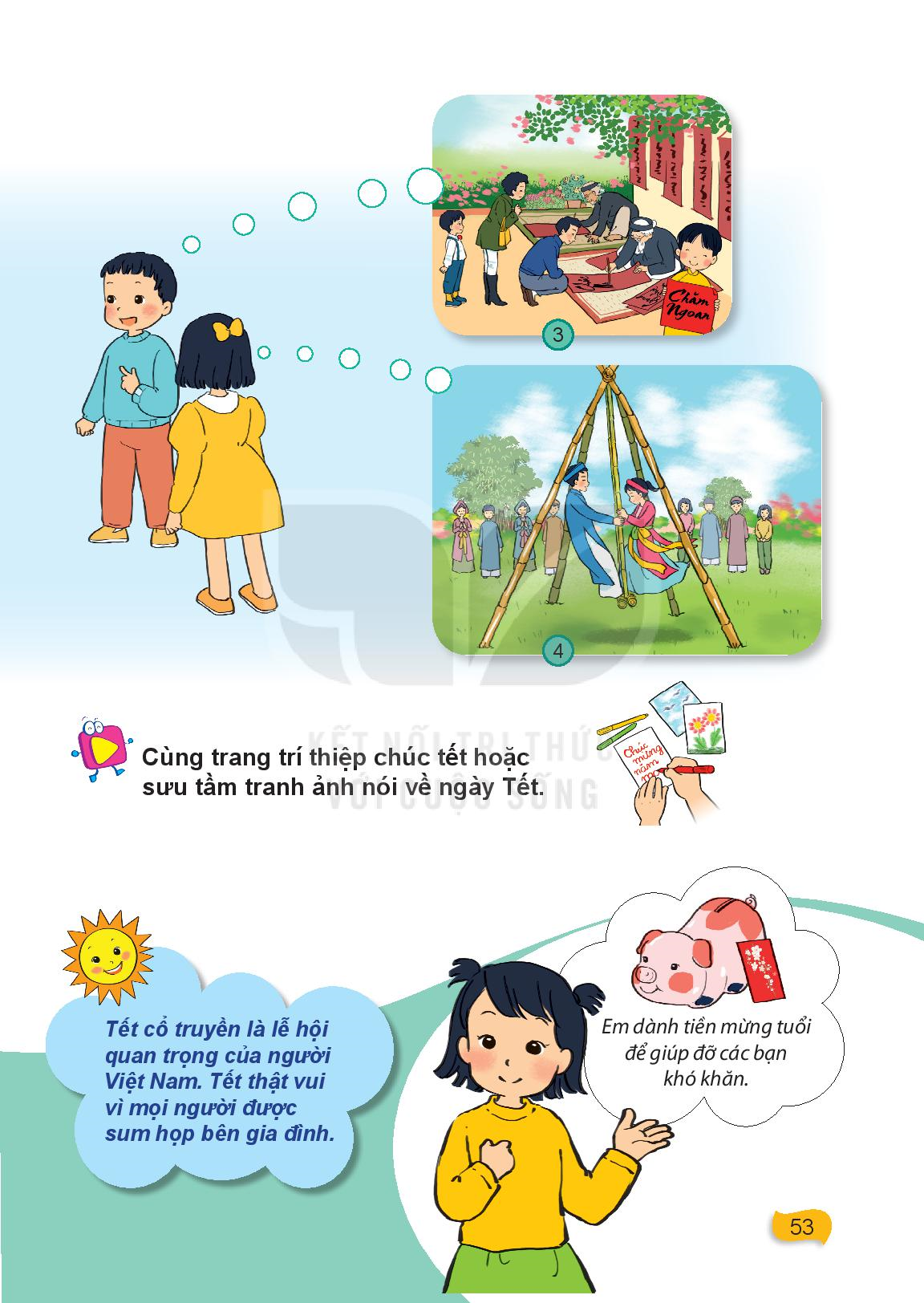